Symposium
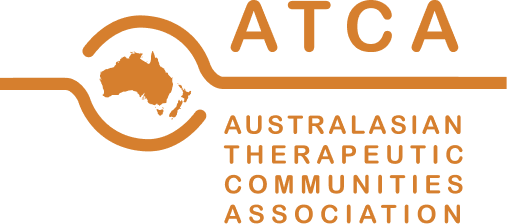 Pullman Hotel Brisbane
23 November 2022
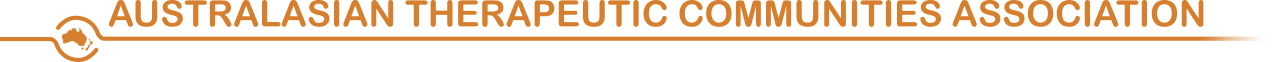 Opening Remarks:		Gerard Byrne, ATCA Chair
Welcome to Country:
		Aaron Martin, 
		Nunukal Yuggera, Aboriginal Dance Company
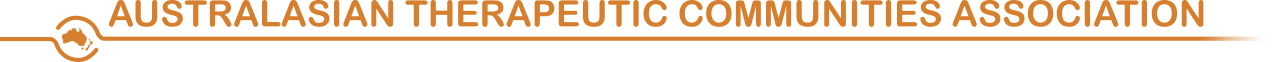 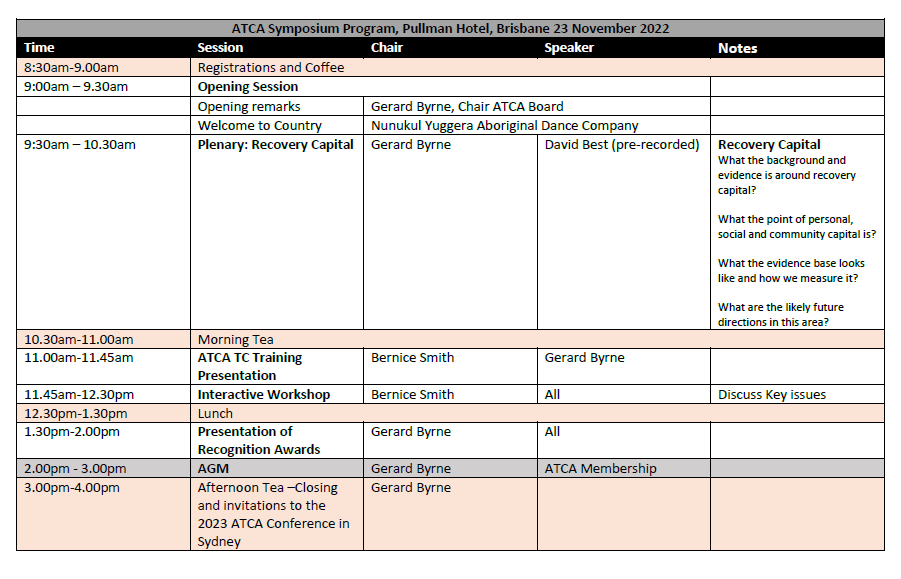 Recovery CapitalDavid Best
Morning Tea
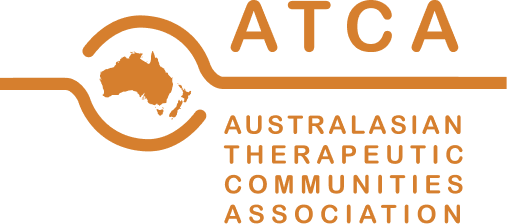 10.30am – 11.00am
ATCA TRAINING
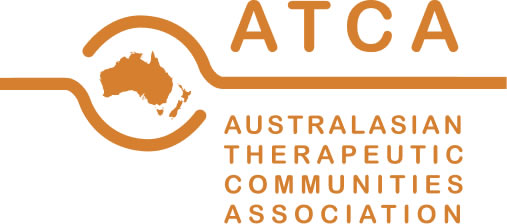 Gerard  Byrne
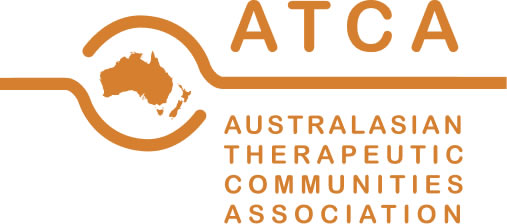 The ATCA TC Training Course was made possible by financial assistance provided by the 
New Zealand Government and the 
New Zealand Ministry of Health. 

The initial development of the ATCA TC Training Course was undertaken by Matua Raki, the New Zealand National Addiction Workforce Development Body.
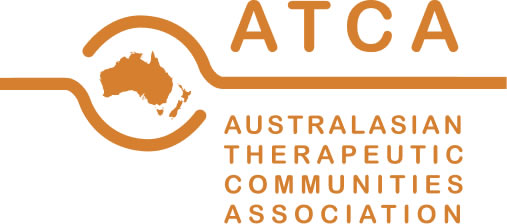 A Member Support and Workforce Development Initiative
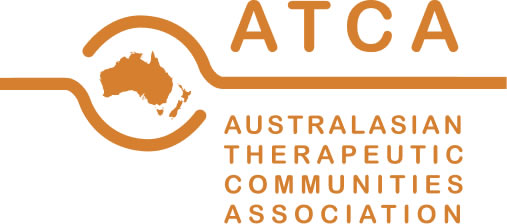 Challenges exist in the recruitment, retention and most importantly training of TC staff

There are a range of factors that contribute to this situation for ATCA members:

 COVID - 19

 Wage pressure and competition

 The jobs market

 Suitable applicants

 Lack of knowledge of TCs

 An increasing gap between qualifications, knowledge, skills, expertise – 
	and the TC  approach and role requirements
[Speaker Notes: COVID – 		Lockdowns, absenteeism, decreased service demand, changes to operations
Wage – 		Competing with government, increases to awards with limited funding increases
Job market – 	Record low unemployment, loss of overseas workers (due to COVID restrictions)
Suitable applicants – 	There is simply not enough suitable applicants to fill the positions that are vacant
No TC knowledge – 	TCs are a specialised model so most new staff need specific training
The gap – 		Due to low unemployment and lack of suitable applications the gap is widening]
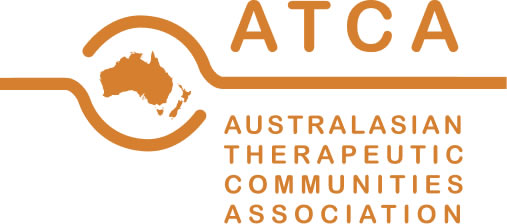 The first TC Training Course was delivered in New Zealand in 2017

The first Australian 
ATCA TC Training Course 
was held at
WHOS Sydney Campus in 2018

Thirty-four staff members from TCs based in NSW, ACT and Victoria 


Since then, over 500 TC staff 
have undertaken the 
training course
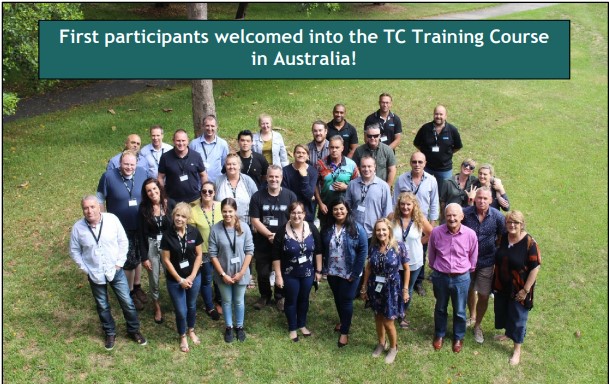 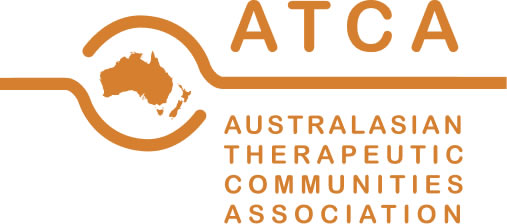 The ATCA TC Training Course is comprised of seven modules, which are linked and are not suitable for, or available as, standalone learning options


 48 hours of face-to-face – six modules, delivered in two block of three days
 40 hour supervised practicum
 20 hours self-directed learning
 Online cultural competence training.
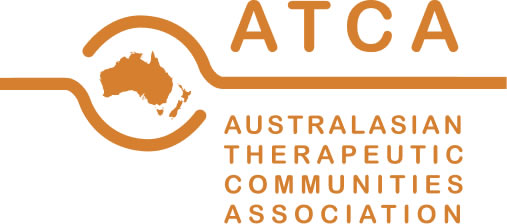 THE TRAINING COURSE TOPICS

 Overview of the TC
 Community As Method
 TC Structure
 Organisation and Environment
 Relationships in a TC
 Staff Roles, Responsibilities & Rational Authority
 Group Work
 TC Tools
 Work as Therapy
 Continuing Care
 Supervised Practicum - Learning by Experience.
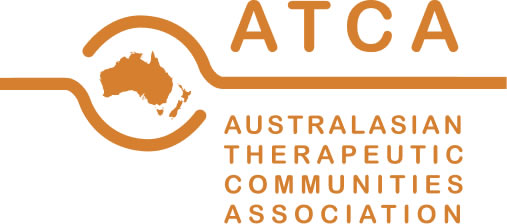 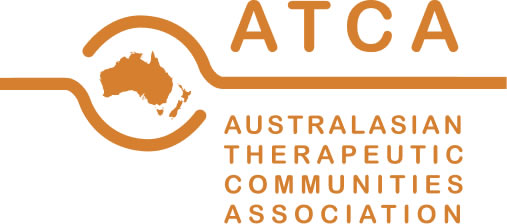 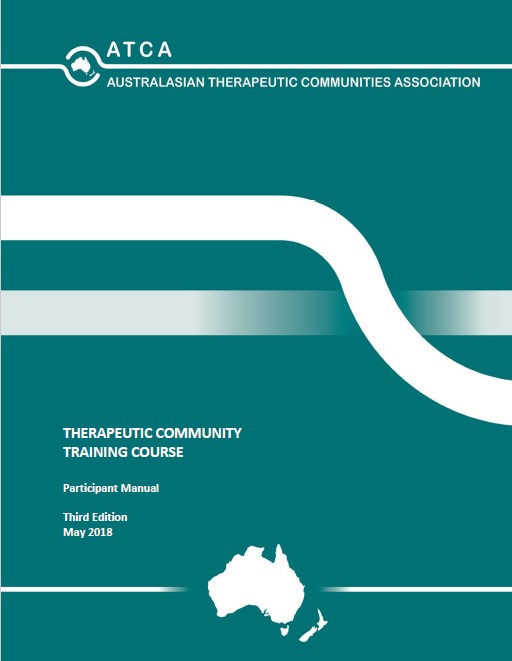 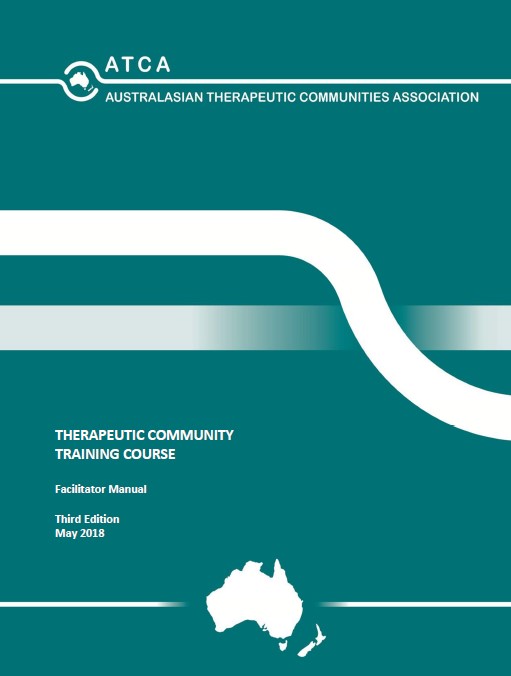 Under review
[Speaker Notes: Resources include a facilitators manual, participant manual, presentation package, classroom resources, video presentations and lots of small and large group activities.]
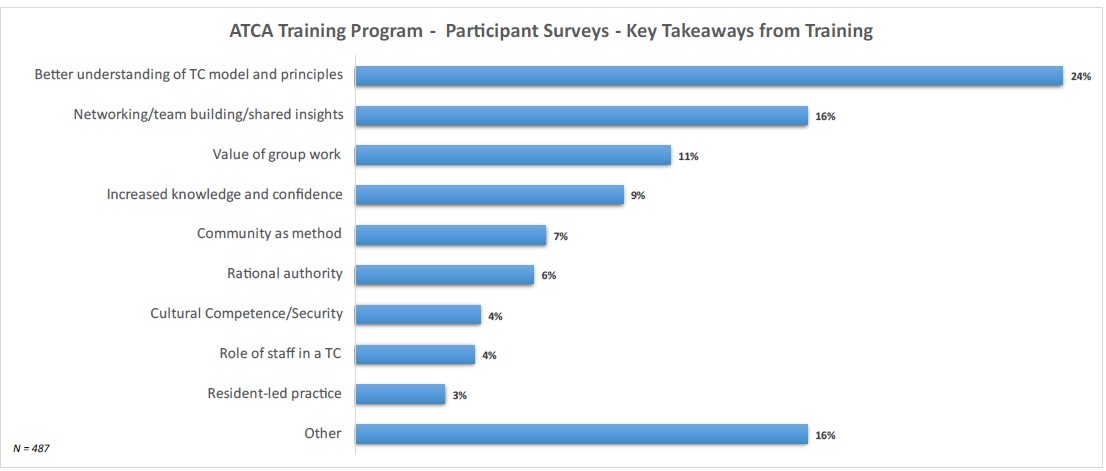 [Speaker Notes: Participants were asked to list three key takeaways from the training.

These results display the key outcomes of the training are being achieved, with participants reporting a positive training and learning experience.]
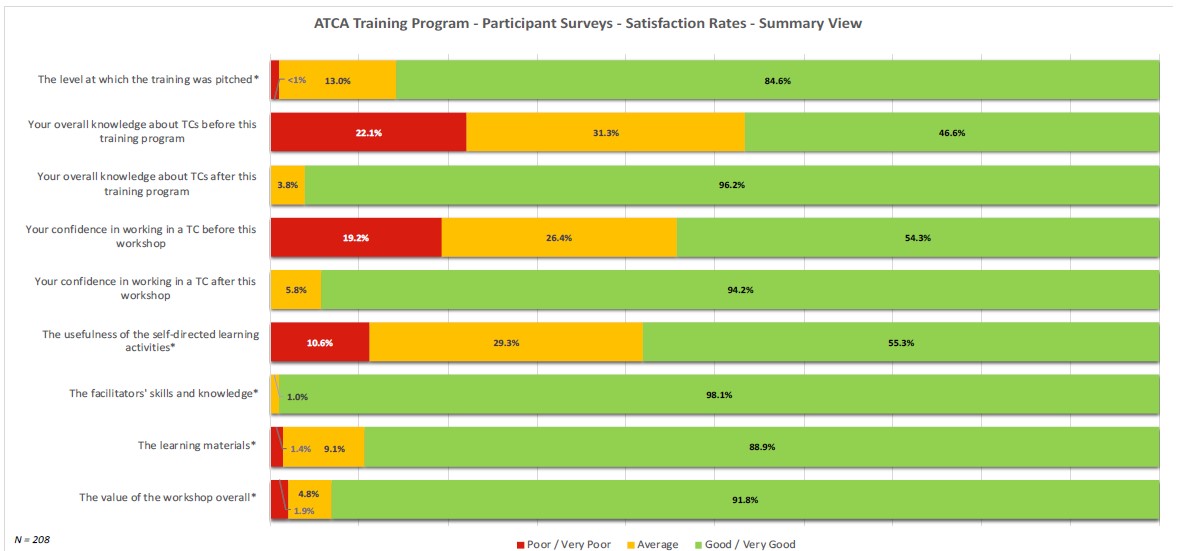 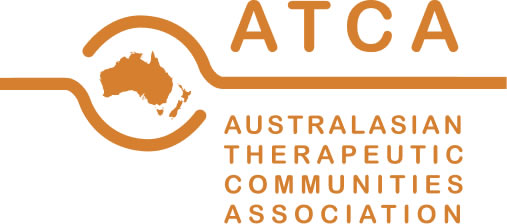 [Speaker Notes: The questions asked:
The level at which the training was pitched
	Shows the training is being pitched to the right audience, in the right way – and mostly at the right time for their development. 

Participants’ overall knowledge about TC’s before and after receiving training
Participants’ confidence in working in a TC before and after receiving training
	This result shows the value of the training 

		Make general comments about the rest of the results below.
The usefulness of the self-directed learning activities
The facilitators’ skill and knowledge
The quality of the learning materials
The value of the workshop overall]
Interactive Workshop session to discuss key issues

Chair: Bernice Smith
Objectives of the Session:
To give an update on the key issues that the ATCA Board have been working on
To share Topics from recent ATCA consultation
To enable Symposium Delegates to add to the Topics
To explore/share new innovative programs/processes etc.
Outcome of the session:
Symposium Delegates to be up to date with activities undertaken by ATCA re key issues facing the TC sector and the opportunity to input.
Outline of the session:
Introduction
Update of ATCA activities
Group activity - expand on issues
Summary
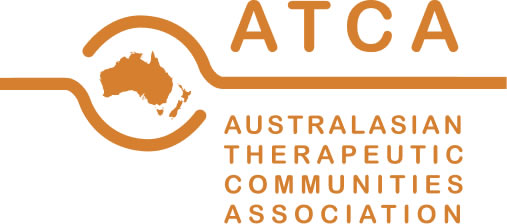 Presentation of Recognition of Service Certificates
30 or more years:
Carol Daws, Cyrenian House

10-20 years:
Christine Dewhurst, Windana	
Mandy Sinclair, Windana
Suanne Fahy, Windana
Mark Hill, One80TC
Leigh Davidson, One80TC
Wendy Zani, Goldbridge
Mellissa Doran, Karralika
Nicki Esau, Karralika
Kelly Connell, Karralika
Joseph Tandl, Karralika
Sharon Tuffin, Karralika
Jodie Bailey, Karralika
Gert Volcschenk, Odyssey New Zealand
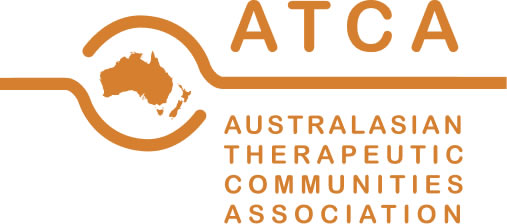 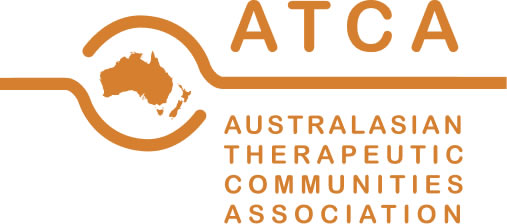 Presentation to 
Lynne Magor-Blatch
and
Garth Popple
Lunch
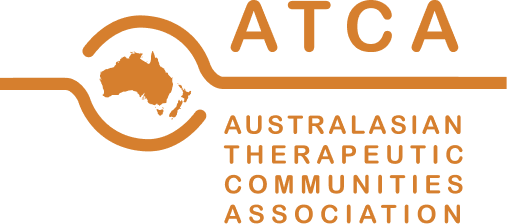 12.30pm– 1.30pm
ATCA AGM
Chair: Gerard Byrne, ATCA Chair
Opening – ATCA Chair, Acknowledgement of Country
Apologies
Minutes from 2021 AGM
Presentation of Chair’s Report – Gerard Byrne ATCA Chair
Presentation of Auditors Report, and recommendation for appointment of Auditor 2022 – 2023 – Mark Ferry, ATCA Treasurer
Presentation of Executive Officer’s Report – Vanessa Dumbrell, ATCA Executive Officer\
Announcement of ATCA Board for 2022-23
Any other business
Next AGM – ATCA Conference, 2023
Meeting Close
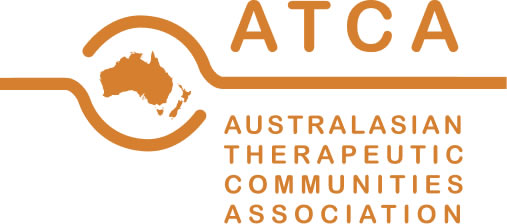 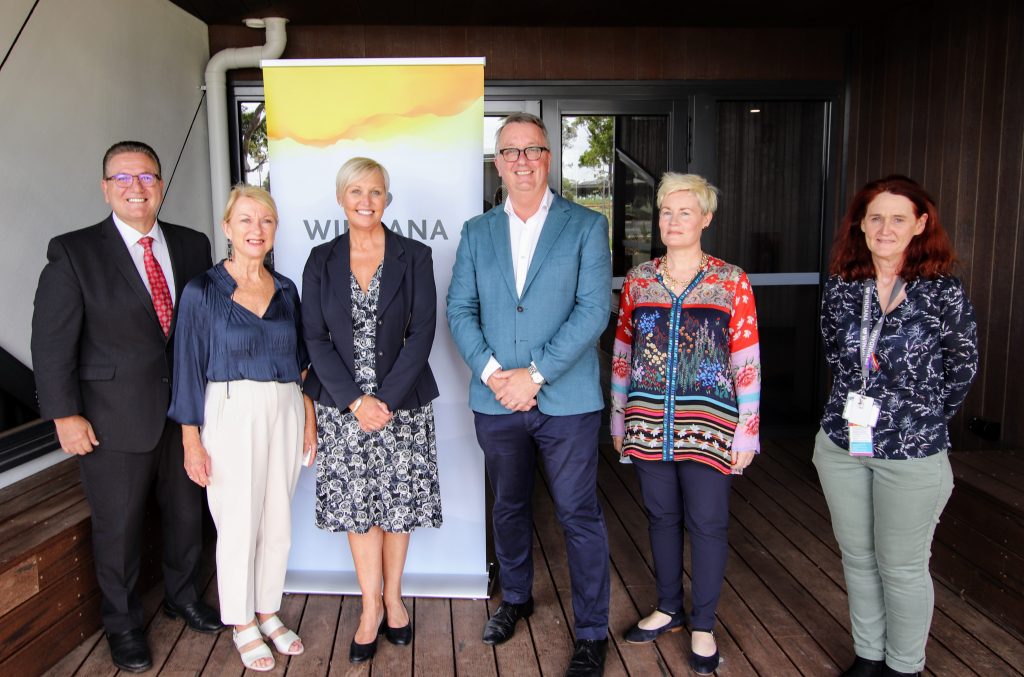 Member for Lara John Eren, Jenny Gillam Windana Chair, Andrea McLeod Windana CEO, Minister for Health Martin Foley, Clare Davies Windana Executive Director Rehabilitation Services, Robyn Horne-Herbig Windana Senior Trainer
Windana
Corio, Victoria
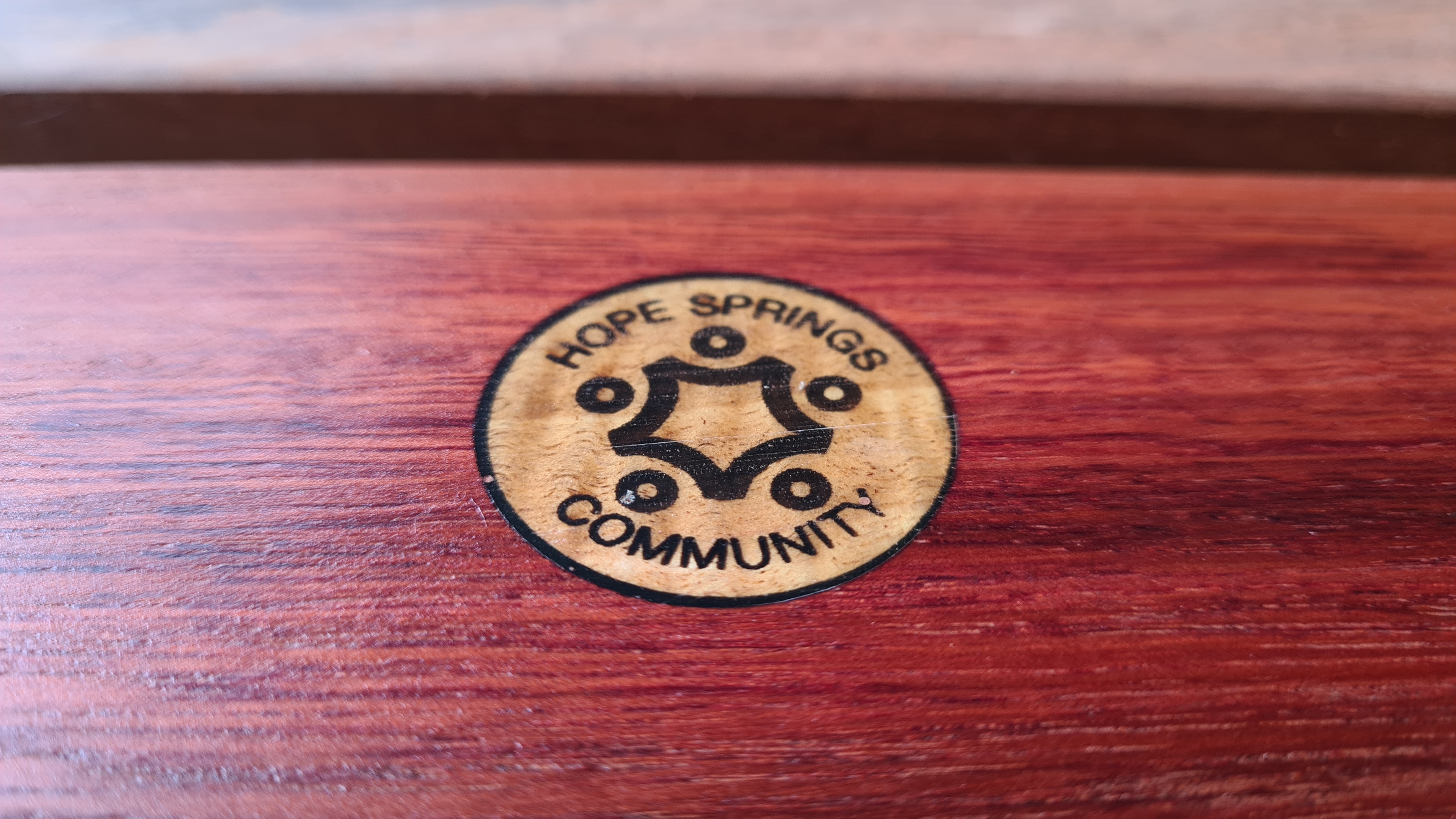 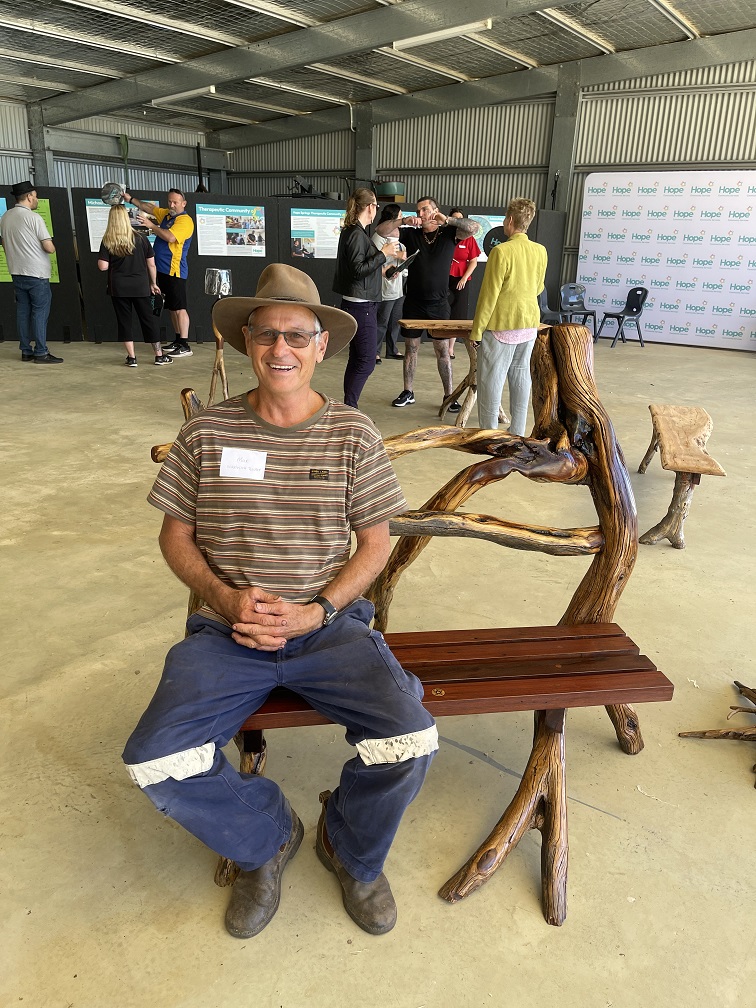 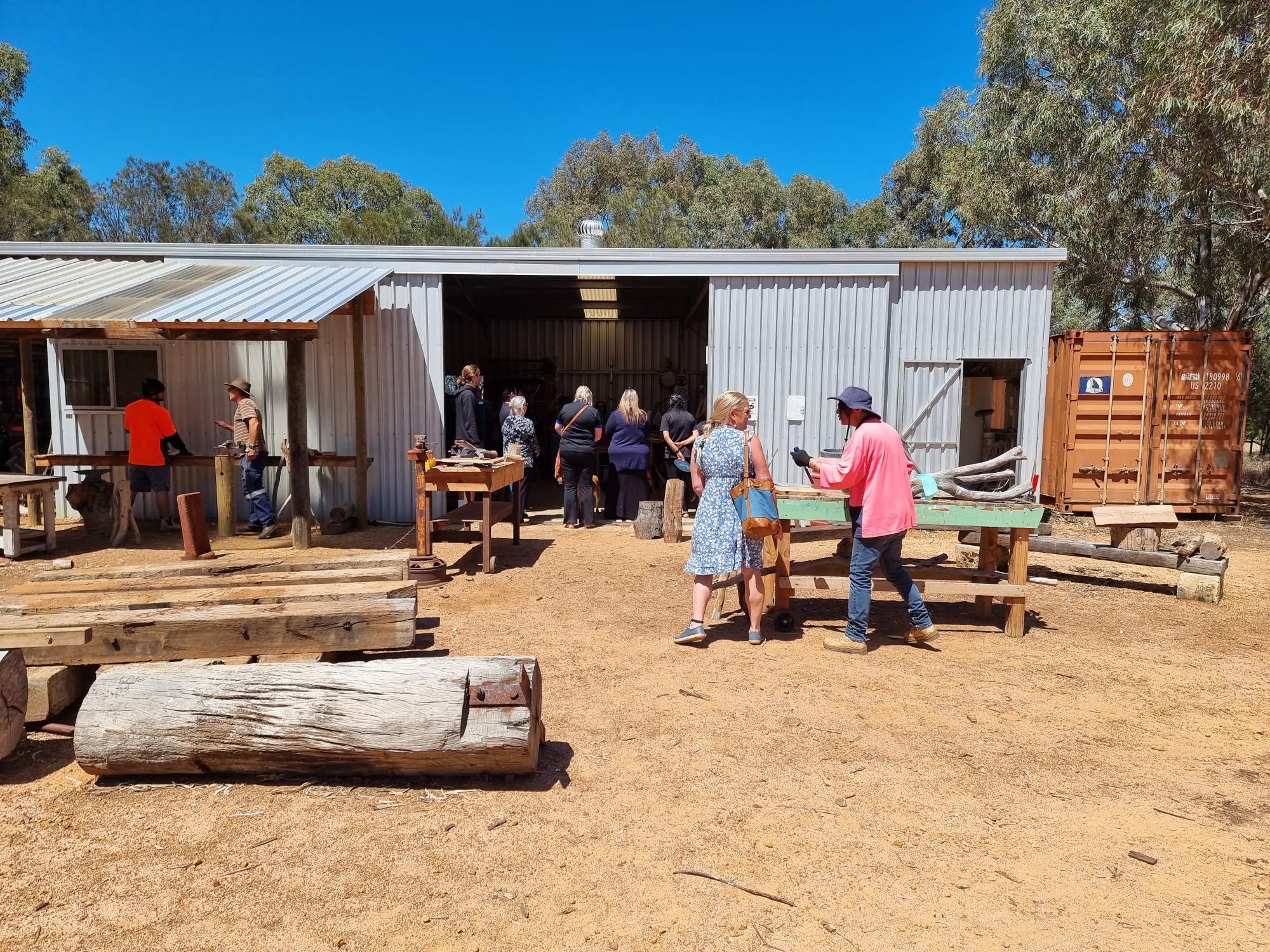 Woodworking Shed
Max – Woodwork teacher
Hope Community Services
Western Australia
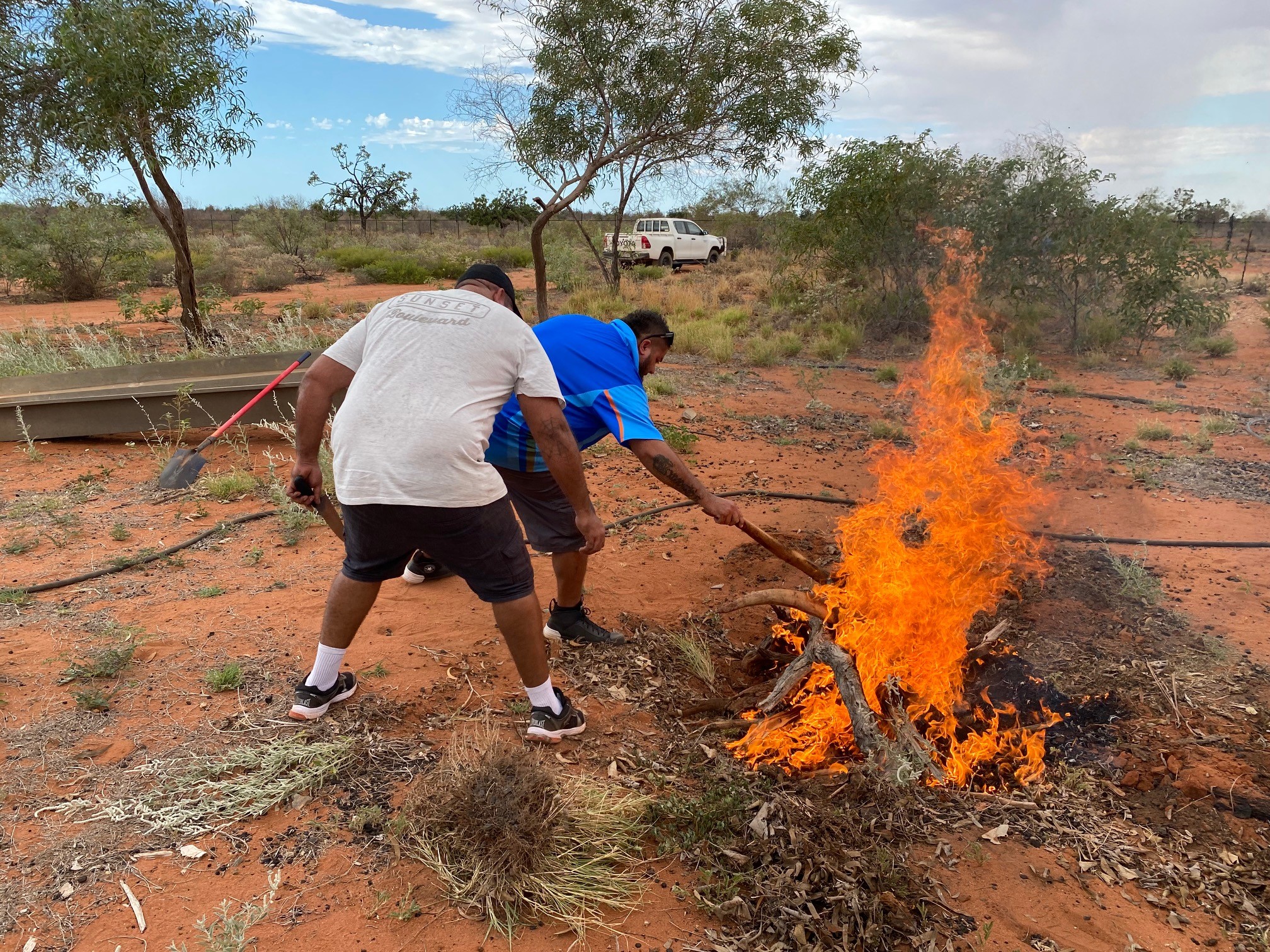 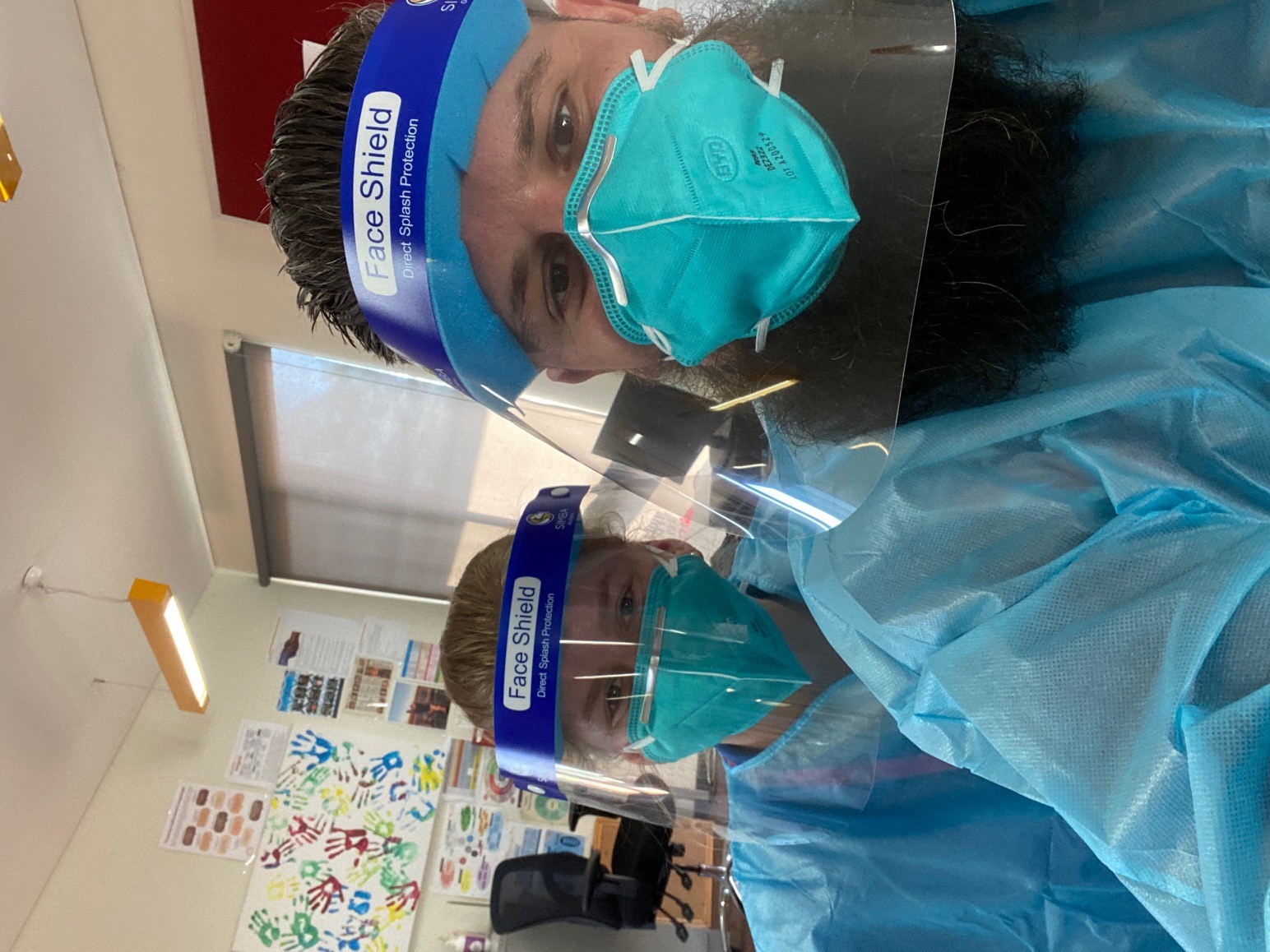 Yaandina
Yaandina staff in full PPE
Cooking Kangaroo Tails - Yaandina
Turner River
Closing CommentsAfternoon Tea
Thank you to everyone  for attending